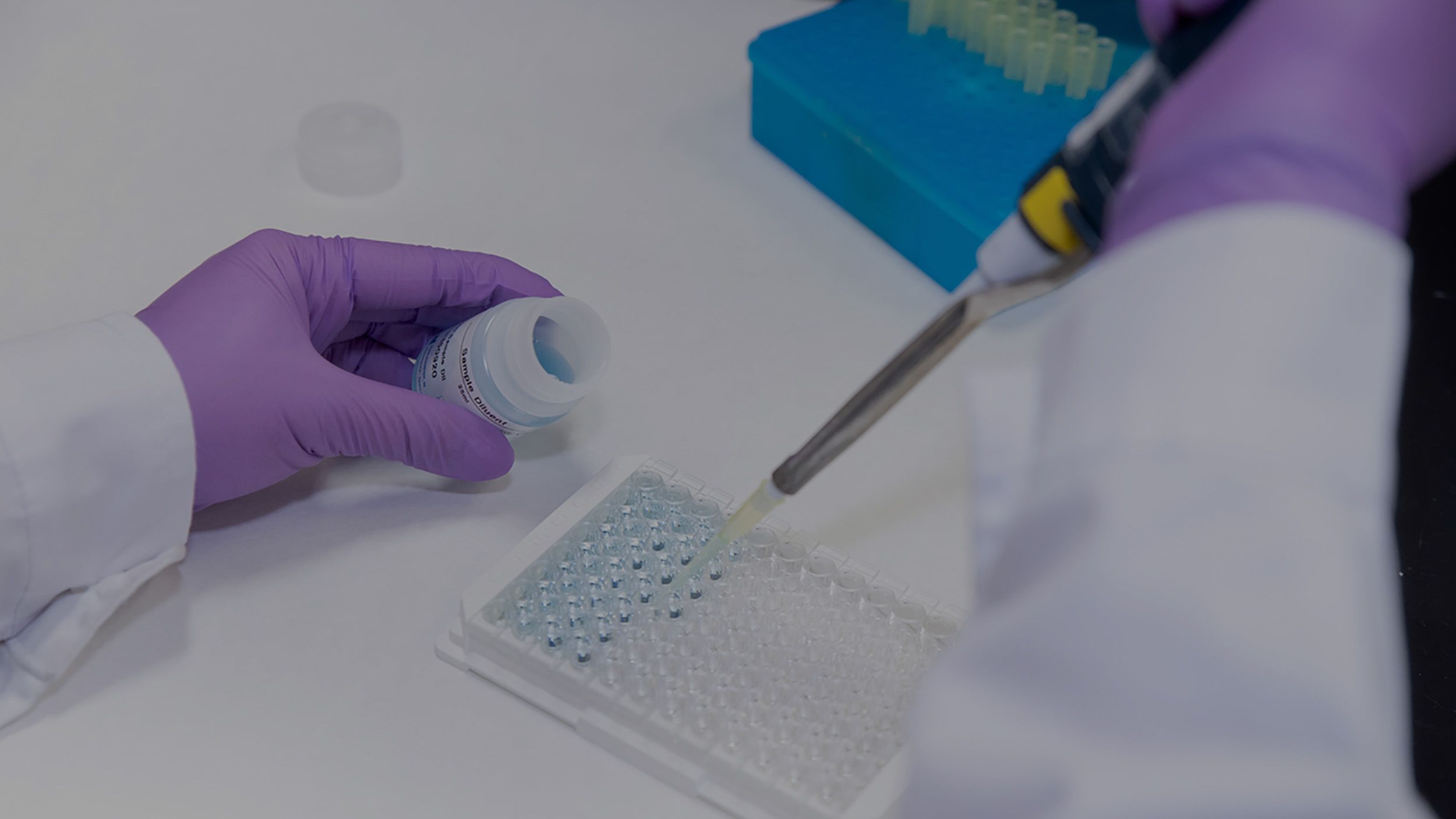 Medical Mycology

Serological tests

Lab 4
Systemic Fungal infection
Most systemic fungal infections are caused by Opportunistic fungal** pathogens

 **Fungi that are nonpathogenic in the immunocompetent host, mostly exist as part of the normal flora in the upper respiratory tract. 


Common in immunocompromised hosts. 


Disease can also occur in immunocompetent individuals if the exposure dose is high
The main organisms isolated most frequently from immunocompromised patients are :

Aspergillus spp (cause Aspergillosis)


Candida spp. 

Cryptococcus spp
Aspergillosis
Infection caused by Aspergillus

Almost 200 species have been described, such as: Aspergillus fumigatus, Aspergillus flavus, Aspergillus niger.

The infection, usually affects the respiratory system and may lead to breathing problems.
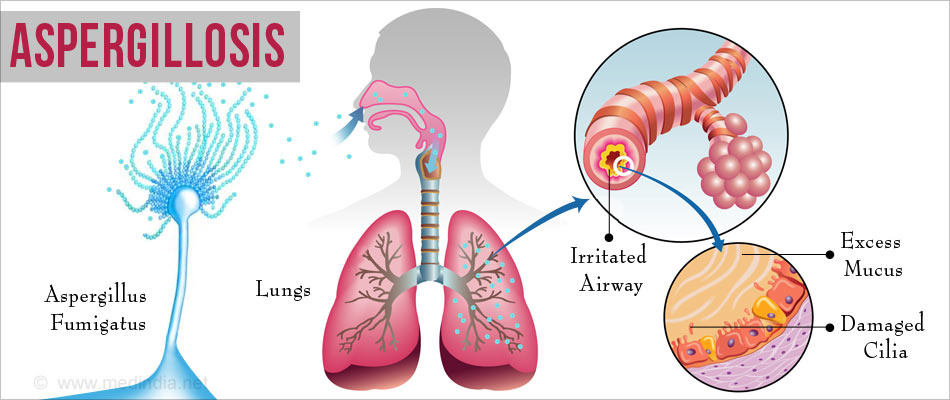 Cough
Wheezing
Coughing up blood
Shortness of breath
Chest pain
Skin lesions
Aspergillosis
Galactomannan (GM) aspergillus specific antigen (polysaccharide,) found in the cell wall and released during the growth phase of invasive aspergillosis 

Can be detected in serum samples

Highly immunogenic antigen (immunogen)*** 


***Antigens that are capable of inducing an immune response via inducing Ab production  ( and/or cell-mediated immune response rather than immunological tolerance**.

The key difference between the antigen and the immunogen is that an immunogen is necessarily an antigen, but an antigen may not necessarily be an immunogen.

**Immunological tolerance= do not elicit any immune response mechanism
Serological tests
Serological tests:
Diagnostic methods/approaches, that involve the detection of antibodies (Ab),or the detection of specific fungal antigens (Ag).

Antibodies
 Specialized proteins made by specialized immune cells called B cells and ach antibody binds to a specific antigen to neutralize and tag it so other immune cells can recognize it.

Antigens 
Foreign substance which induces an immune response in the body, especially the production of antibodies.
Serological tests:
Useful in diagnosing systemic mycoses but less so in diagnosing other fungal infections.


Fungal polysaccharides or proteins may be shed into body fluids during the course of infection, which can be detected using specific antibodies


Require patient’s body fluid such as: Blood, Cerebrospinal fluid  CSF, Urine, Bronchoalveolar Lavage fluid (BALF)
Ab detection 

Diagnosis of systemic mycoses
Assess prognosis of the disease 
Assess the response to treatments

Ag detection

Useful during the early stage of infection (before producing Abs) 
Useful in patients with impaired immune system- Why?
*the immune system in those patients often failed to produce antibodies
Why Serology?
Ags and Abs are easier to detect compared to finding the organism directly

Ags and Abs are produced in large quantities and can be found in body fluids such as: Blood, Cerebrospinal fluid  CSF, Urine, Bronchoalveolar Lavage fluid (BALF)

Rapid test, as the result can be obtained within few hours.
(culture is usually time consuming and insensitive due to the low concentration of the organism in the tissue).
[Speaker Notes: Why Serology?]
There are several Serological methods including:

Immunodiffusion (ID)
Latex Agglutination 
Complement-fixation (CF)
Enzyme-linked immunosorbent assay (ELISA).
Immunodiffusion Assay (ID)
Positive samples
Ser+2?
Ser+1?
visible precipitation lines (antigen-antibody 
Complex)
Ser+
(Ab+)
Ag+
Ser+
(Ab+)
Negative samples
Ser+3?
Ser+4?
Falsely negative results may be obtained when testing immunocompromised patients?
Immunodiffusion Assay (ID)
Positive
Goal: Used to detect the presence of antibodies to Aspergillus (using serum samples only)
Principle: When antigens and homologous antibodies are placed in adjacent wells cut into suitable diffusion media such as agar or agarose, they diffuse towards one another and produce visible precipitation lines along the interface of optimal relative concentrations.
Ser?2
Ser?1
(antigen-antibody 
complex
Ser+
Ag+
Ser+
Ser+ =positive control serum sample (provided in commercial kits)
contains Abs specific for the Ag+ so they can diffuse toward each other

The development of precipitin lines in control tests is used to confirm reagent and plate performance.
Ser?3
Ser?4
Negative
Agar gel immunodiffusion assay (AGID) – YouTube

Start at 2.45
Enzyme-linked immunosorbent assay (ELISA): (Sandwich ELISA):
Used to detects galactomannan (Ag) in human serum or BALF (Supernatant)

Procedure:
The plate wells are pre-coated with capture antibody (has an affinity towards the Ag/GM)
The sample containing the antigen is added to the wells. 
incubation period to allow the interaction between capture Abs and Ag
 wash to remove free/ unbound antigens 
Then a secondary detection antibody (Enzyme linked Ab) is added, which binds to  another epitope/site on the Ag. 
The wells are washed to remove any free/ unbound  secondary antibodies.
 Enzyme is added which binds to the antigen-antibody complex
The wells are washed to remove any free/ unbound  secondary antibodies.
 Substrate solution is then added and color develops in proportion to the amount of Human GM. 
The reaction is terminated by addition of acidic stop solution and absorbance is measured.
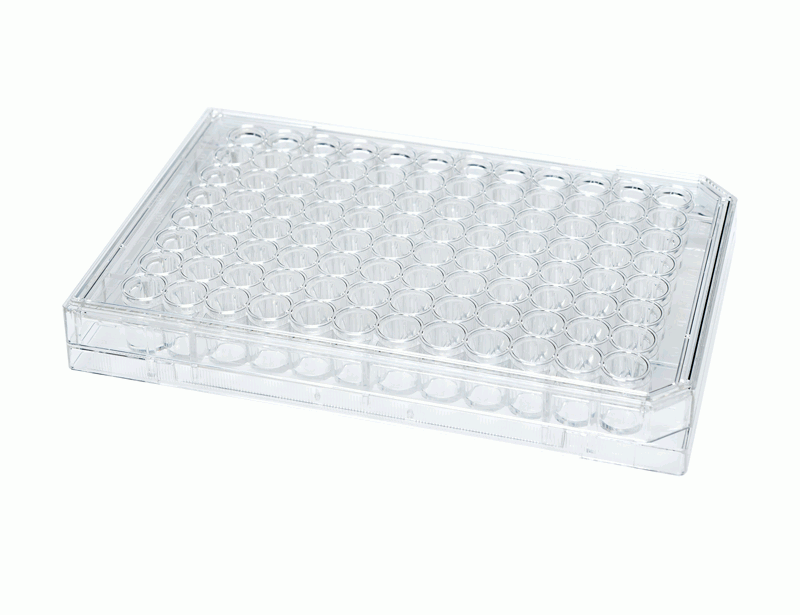 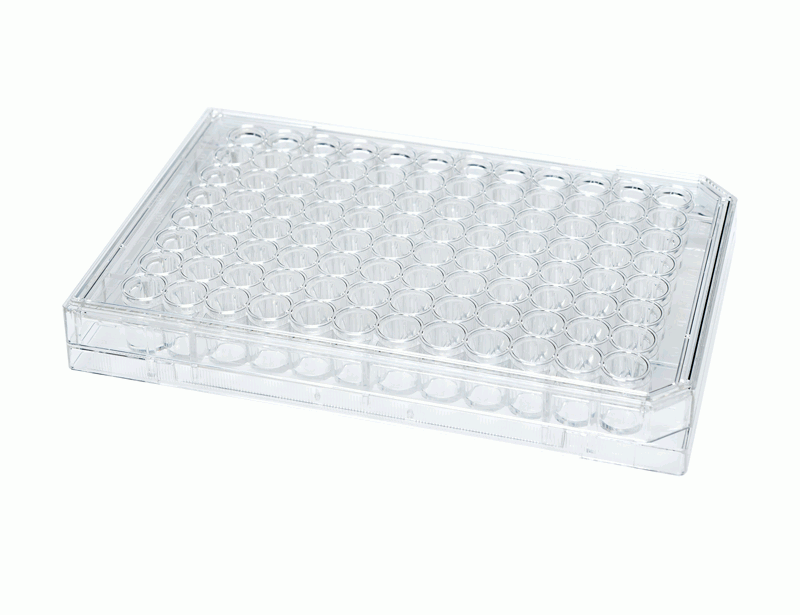 3-Detection Ab
2-Sample (Serum/BALF)/contains Ag
Y
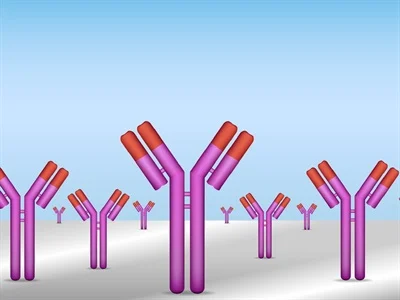 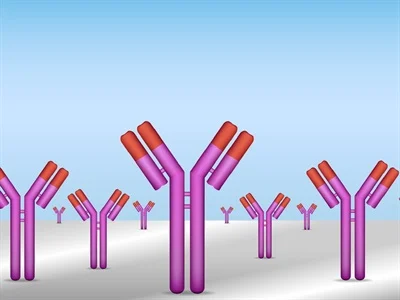 Ag (GM)
Y
Ag (GM)
Y
Y
Y
Incubate
 then wash (using wish buffer)
Incubate
 then wash (using wish buffer)
Y
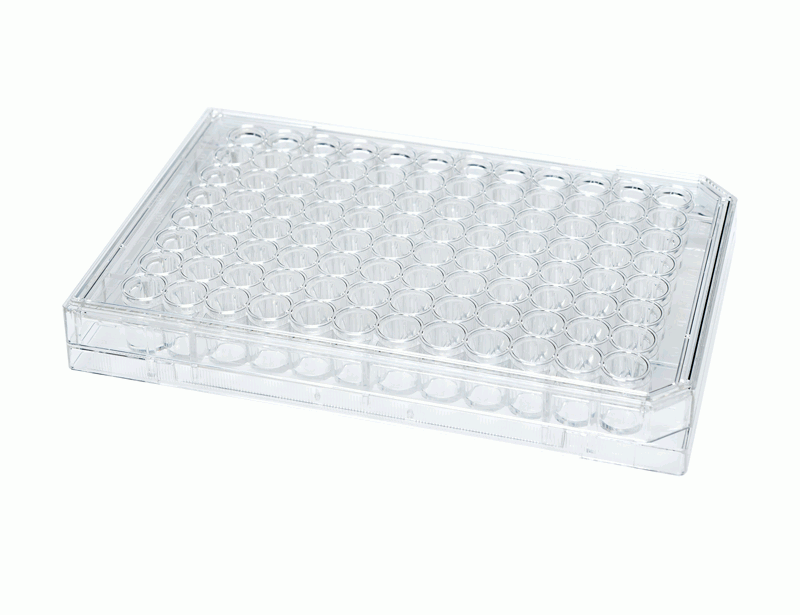 1-wells, pre-coated with capture antibody)
4-Enzime (E)
4-Substrate solution S ( to develop a color)
E
E
Y
Y
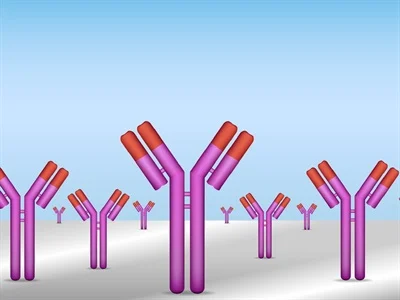 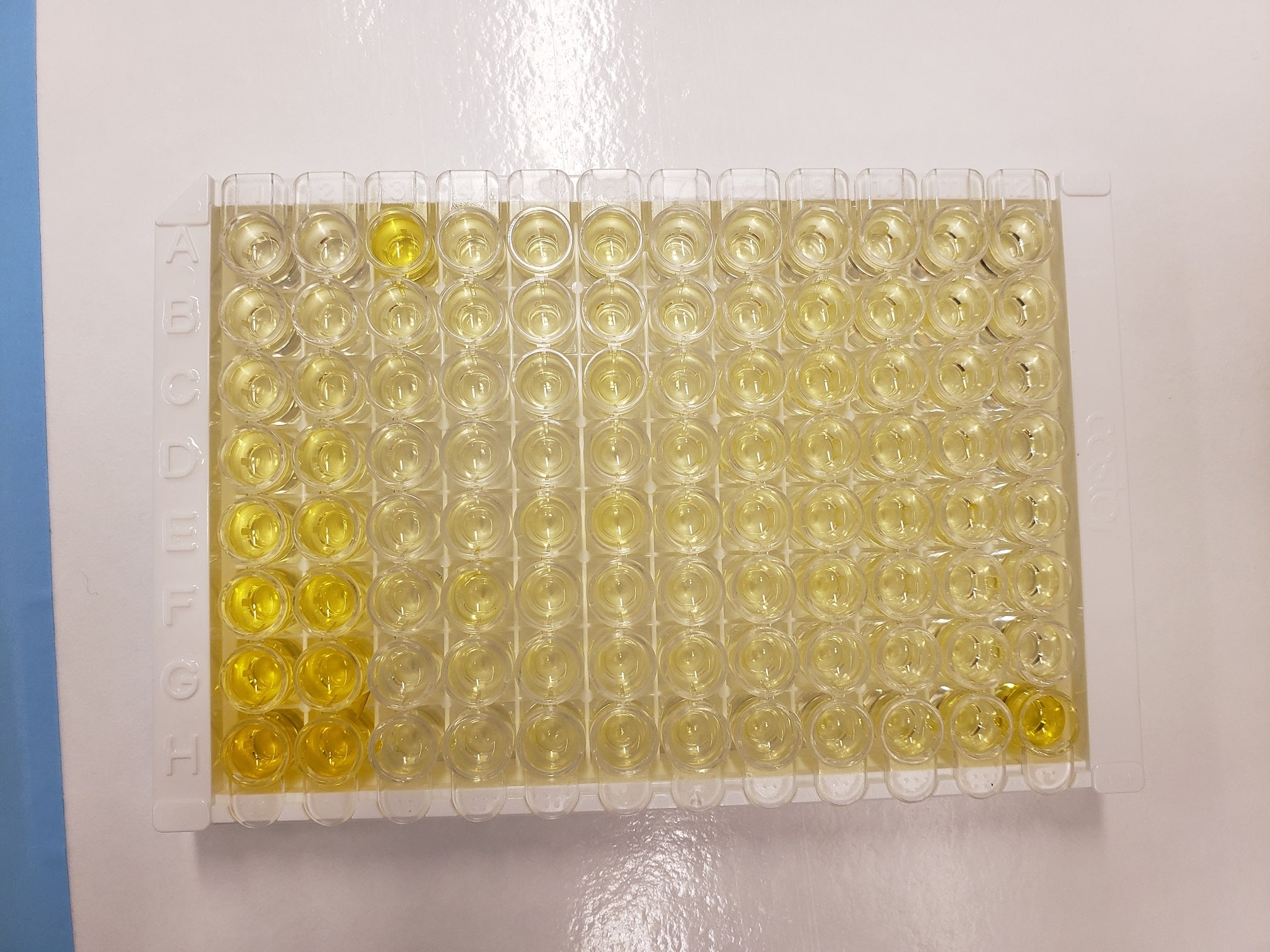 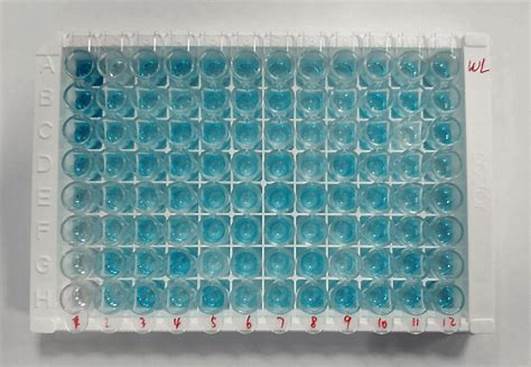 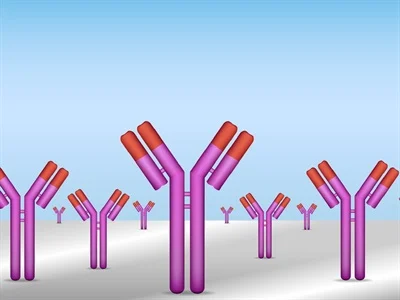 Ag (GM)
S
Ag (GM)
S
S
E
E
Y
Y
E
E
Y
Y
E
E
Y
Y
Stop solution
When running an Elisa test
Must include Standard solution (provided inside the kit) (purified antigen)

making serial dilutions of standard with known concentration

Ex: high concentration is 500 pg/ml
Make 500 - 250 – 125 – 62.5 – 31.5- 15.6- 7.8 (using assay diluent provided inside the kit
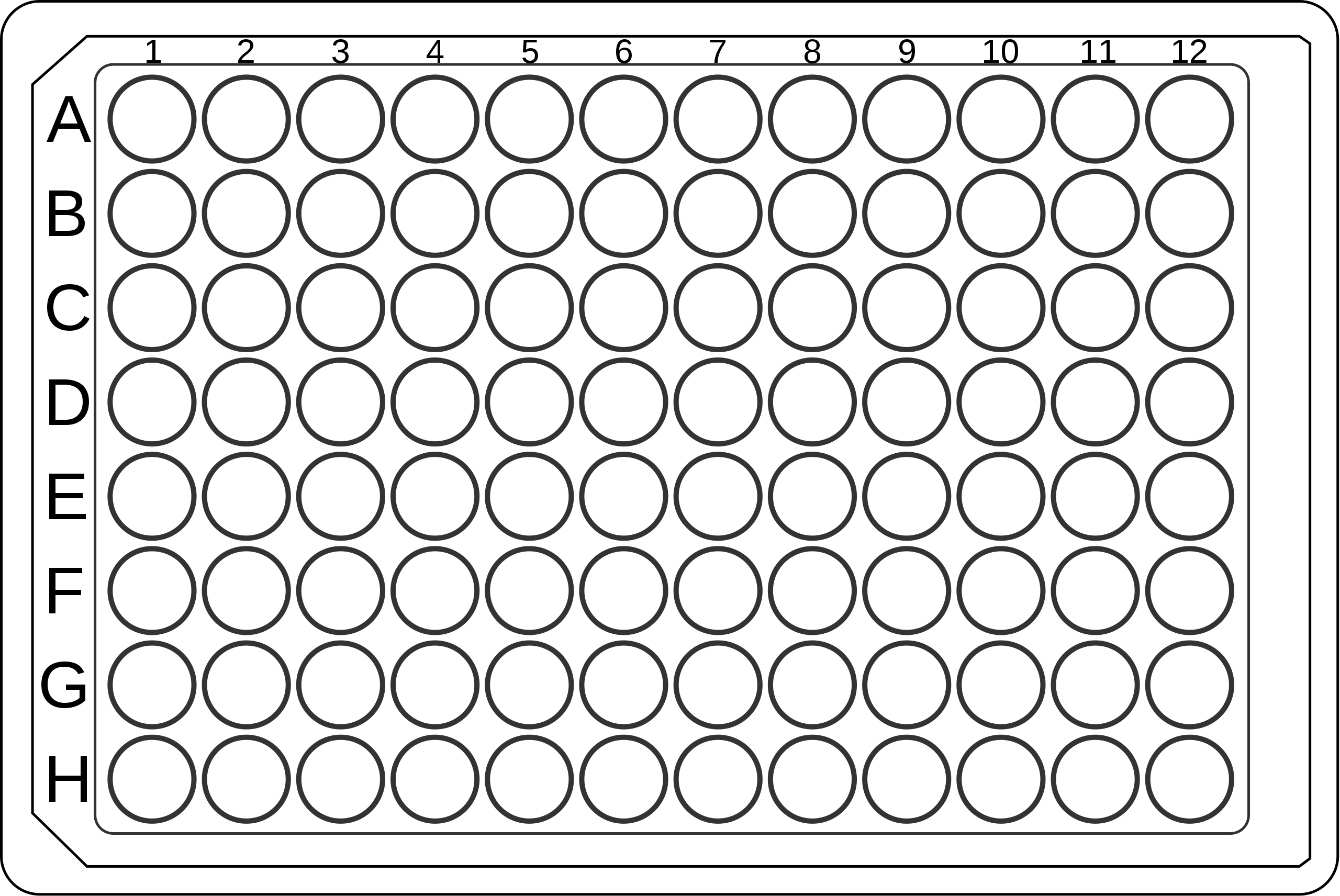 Add 100-200 ul of the samples (in duplicates)
500
500
SA1   SA2
Serial dilutions of the Standard solution (in duplicates)

Must be added when adding the serum samples
250
250
SB1    SB2
B
B
Blank= assay diluent
[Speaker Notes: SA1 SA2]
1-Use Microplate reader with 450 ± 10nm wavelength filter
your data will be exported as an excel file
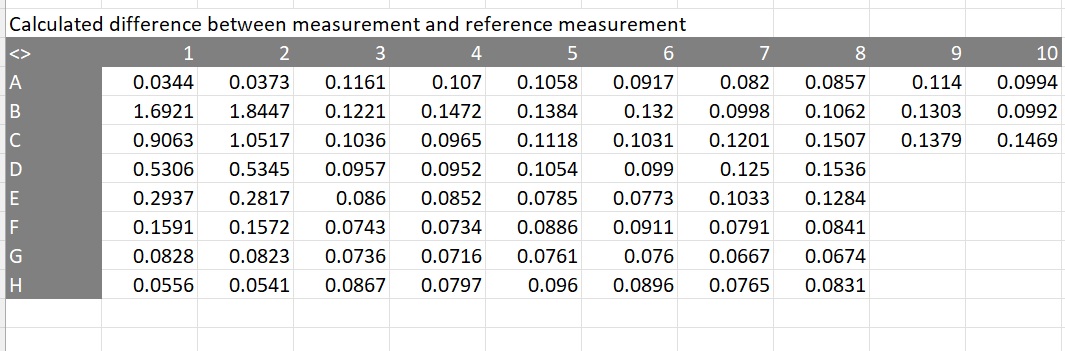 absorbance values for Standard curve (St)
3-Subtract the blank to minimize the background absorbance
2-Average for the St
4-Create St curve using excel
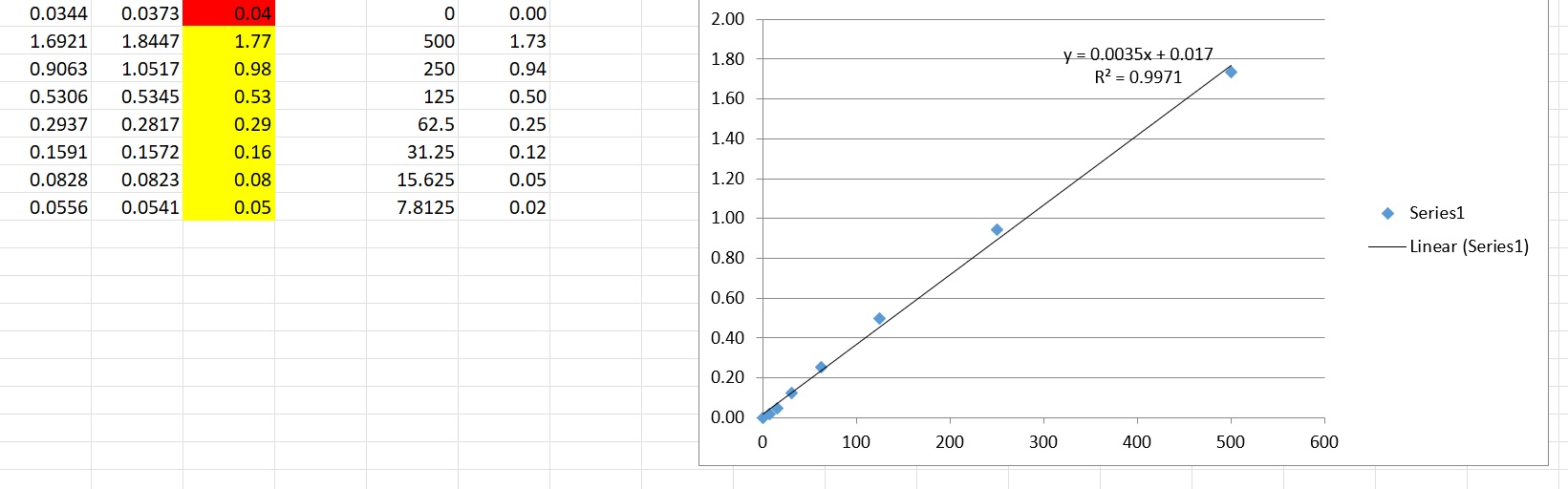 Calculation of Result
5- OD-Blank
=Y
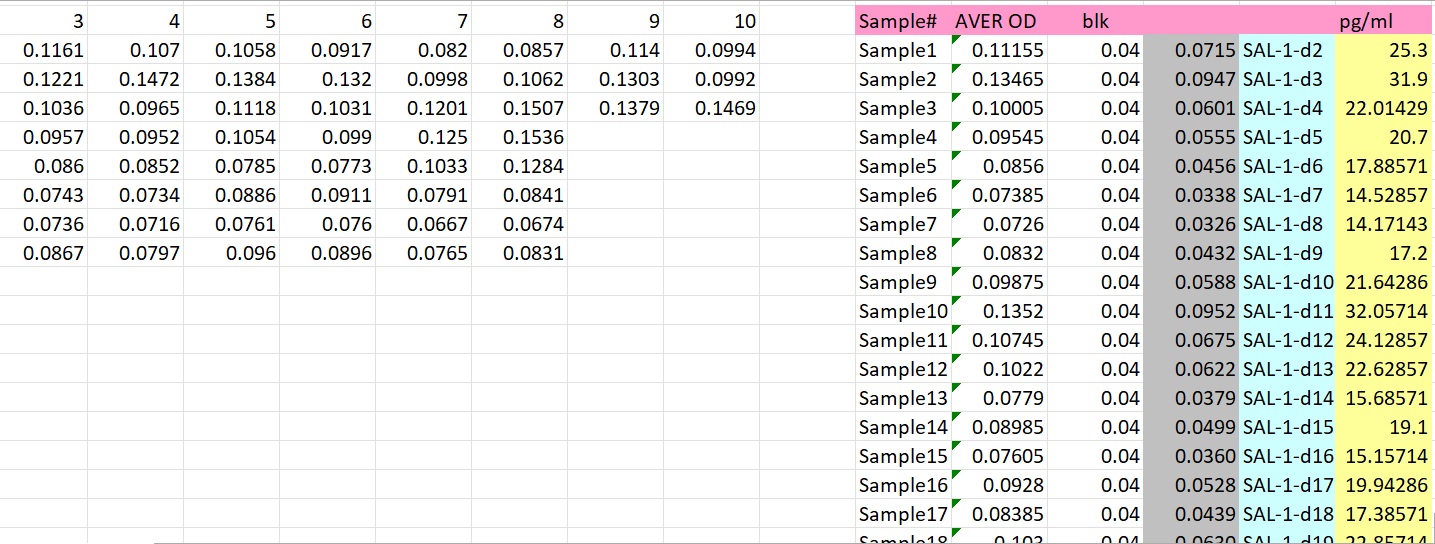 Y= (Average OD-blK) = 
Y=0.0035X + 0.017
Y=   aX+b
X= concentration

X=Y+b/a

Concentration (X)=(Y+ 0.017)/0.0035
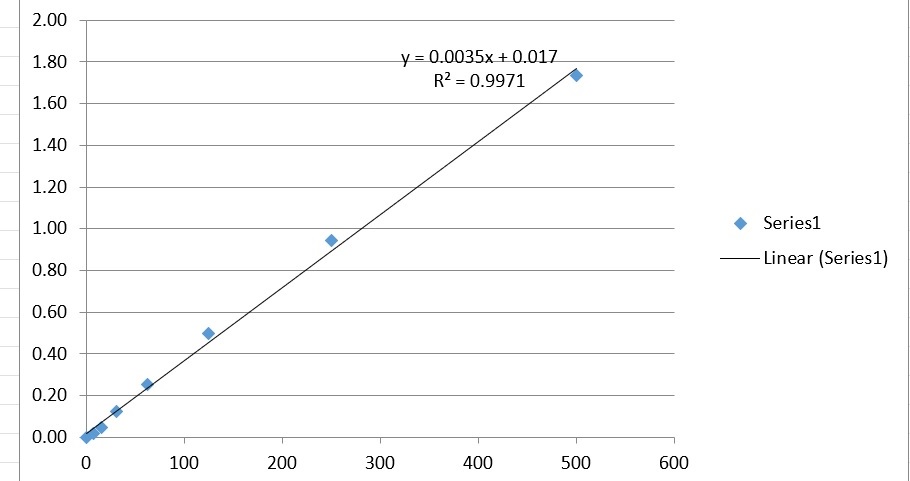